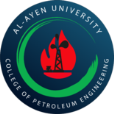 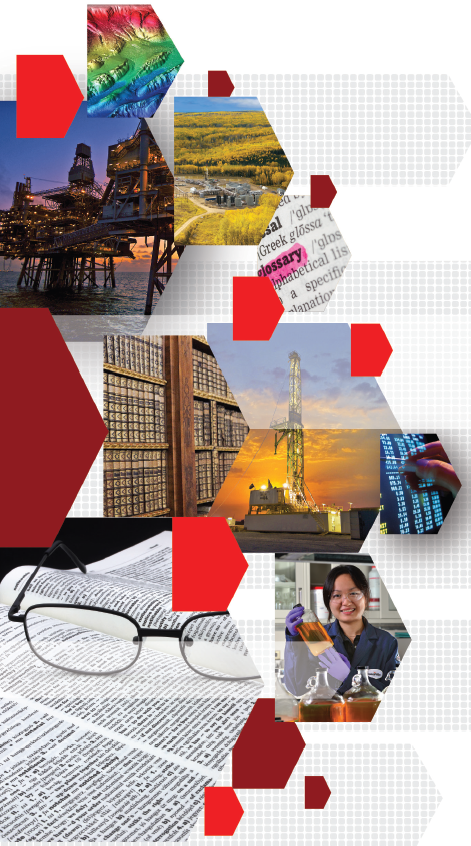 AL-AYEN UNIVRSITYCOLLEGE OF 
PETROLEUM ENGINEERING
TECHNICAL ENGLISH
Lecture#7: Oil Extraction
2022-2023
NASIR ALSHMLH
ASMAA ALGHAZI
1
OIL EXTRACTION
Oil extraction = oil production is a process of oil recovery from a well. 
How to Extract Oil  Discovering new reserves of oil is only the beginning of the story. It's then the job of a new team of economists, scientists and engineers to decide whether – and how – to go into large-scale commercial production. 
Once oil or gas have been discovered, it has to be established how much is there, how much can be recovered, what its quality is and how the oil and gas can be transported safely to a refinery or terminal. In other words, is the find economically viable? If so, further wells will have to be drilled and production facilities established. 
The recovery factor – the amount of oil that can be economically extracted compared with the total amount estimated to be in the ground – varies widely. Twenty years ago a recovery factor of about 30 per cent was normal. Today the average is about 45 per cent. Improved technology is likely to increase this further. 
Crude oil is found in underground pockets or traps. Gas and water are generally found in the reservoir too – usually under pressure. This pressure is sometimes sufficient to force the oil to the surface of the well unaided and excess pressure may cause problems. 
In the early stages of production an oilfield may have freely flowing wells, but as oil is extracted the pressure decreases and pumping may become necessary. Alternatively, it may be possible to increase the pressure by injecting further gas or water into the edges of the reservoir.
In other cases, the pressure is inadequate from the beginning and pumps at the bottom of wells have to be used. The fluid extracted from the well usually contains oil, gas and water. It has to be processed so that the crude oil and gas can be transported by pipeline or tanker. 
Crude oil is a natural substance whose composition varies. Even in the same oilfield, where oil is obtained from different depths, it can vary greatly in composition and appearance. It may be an almost colourless liquid or a sluggish, black substance, so heavy that it cannot be pumped at atmospheric temperatures. Generally, however, crude oils look rather like thin, brown treacle. 
There is no single solution to the problem of getting oil out. Production and transport methods will depend on where the oil is found, and in particular, whether it has been found under the land or under the sea. Obviously, it is a lot harder and more expensive to drill for oil beneath the sea than on land, which is one reason why the majority of the oil that we use is produced onshore. 
There are several different types of platform that can be used, depending on the conditions. Usually, the legs of the platform must extend at least 30 metres above the surface of the sea, keeping all equipment well clear of the largest waves. For smaller offshore discoveries it is not usually economic to install a platform. In some cases, floating or underwater production systems controlled remotely have been developed. 
Oil is generally produced in places far away from where it is used: in deserts, frozen wastes, jungles or far offshore. A pipeline hundreds of miles long or super-tanker – or both – may be the only way of getting the oil to the refinery where it will be turned into a useable product. 
Тo reach the edges of the reservoir, wells are commonly drilled at an angle. It is now possible drill vertically downwards and then outwards horizontally. This can save a great deal of money, as several wells can be drilled from a single point and oil extracted from thin seams of rock.
Terms and Vocabulary
pump 
		
substance 		
сcomposition 		
viable 		

recovery factor 	 	
extract 		

excess pressure 		
sluggish 		
		
seam
extract oil 	
establish 		
refinery 		
reserves 		
decrease 	 	
increase 		
discover  		
recover 		
treacle
4
Exercises
1- Match the words with their definitions.
5
2. Answer the following  questions
11. Work in pairs. Ask your partner the following questions. 
1. What team is needed to solve the problem of production? 
2. Who usually estimates the quality and quantity of oil in a reservoir? 
3. What is the reason of an increased recovery factor? 
4. Is crude oil the only hydrocarbon found in a reservoir? 
5. Does reservoir pressure cause problems? 
6. Why is pumping so necessary? 
7. What is the way to increase pressure? 
8. Does oil in one reservoir differ from that of the other one? 
9. What does oil look like? 
10. What do production and transport methods depend on? 
11. Where is it cheaper to drill oil? 
12. Why are platforms situated high above the surface of the sea? 
13. Is it necessary to install a platform offshore? 
14. What is the only way of getting oil to the recovery? Why? 
15. If you want to reach the edges of the reservoir, what will you do?
6
3- state whether the sentences are True or False .If false , correct the sentence
1- Oil is generally produced in places near from where it is used.

2- . For smaller offshore discoveries it is usually economic to install a platform.

3- where oil is obtained from different depths, it can vary greatly in composition and appearance.

4- Twenty years ago a recovery factor of about 45 per cent was normal. Today the average is about 70 per cent.

5- it may be possible to increase the pressure by injecting further gas or water into the edges of the reservoir.

6- Once oil or gas have been discovered, it has to be established how much is there
7
4. Fill in the gaps with the word(s) from the list below
decreases
Edges
reservoir
early stages
oil production
recovery factor
petroleum
pumping
1- Тo reach the …………of the reservoir, wells are commonly drilled at an angle.

2- Production and transport methods will depend on where the ………… is found.

3- …………..is a process of oil recovery from a well.

4- In the ………….of production an oilfield may have freely flowing wells.

5- …………….the amount of oil that can be economically extracted compared with the total amount estimated to be in the ground. 

6- As oil is extracted the pressure ………and …………may become necessary
8